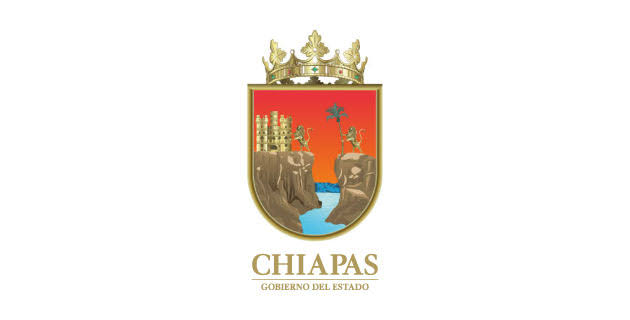 MAESTRÍA
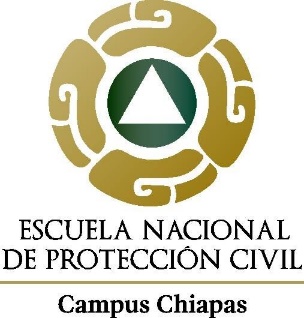 EN GESTIÓN INTEGRAL DE RIESGOS Y PROTECCIÓN CIVIL
COLOQUIO

PRESENTA: Sergio Alejandro Ramirez Diaz


PROYECTO DE INVESTIGACIÓN

“Colaboración financiera del sector privado en Chiapas en el proceso de reconstrucción del sector vivienda”
Ocozocoautla de Espinosa, Chiapas; 20 de Diciembre de 2019
COLOQUIO
MAESTRÍA EN GESTIÓN INTEGRAL DE RIESGOS Y PROTECCIÓN CIVIL
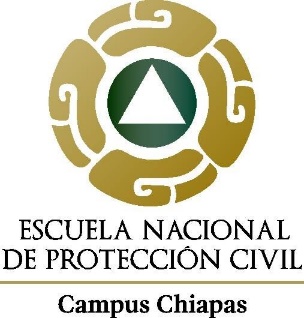 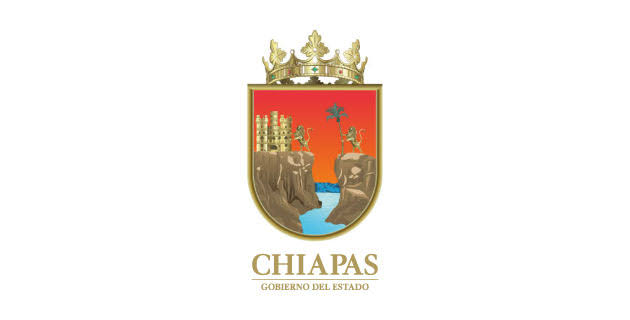 SUMARIO
Introducción
Objeto de estudio
Planteamiento del problema  
Justificación
Objetivos
Hipótesis
Variables
Metodología
Capítulo I
Capítulo II
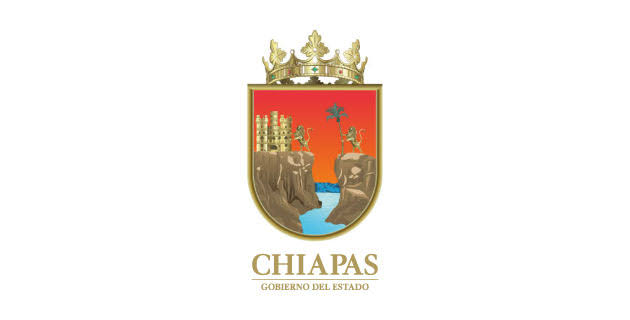 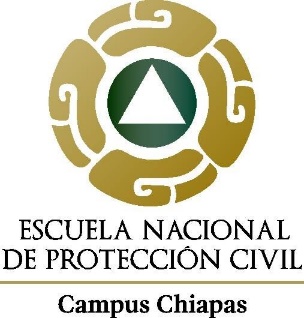 COLOQUIO
MAESTRÍA EN GESTIÓN INTEGRAL DE RIESGOS Y PROTECCIÓN CIVIL
INTRODUCCIÓN
Se tienen registrados, el estado de Chiapas, a partir de 1999, con el evento denominado “Lluvias torrenciales septiembre-octubre de 1999”, documental normativamente, tuvo su primera declaratoria de desastre, de un total de 61 veces al 2019.
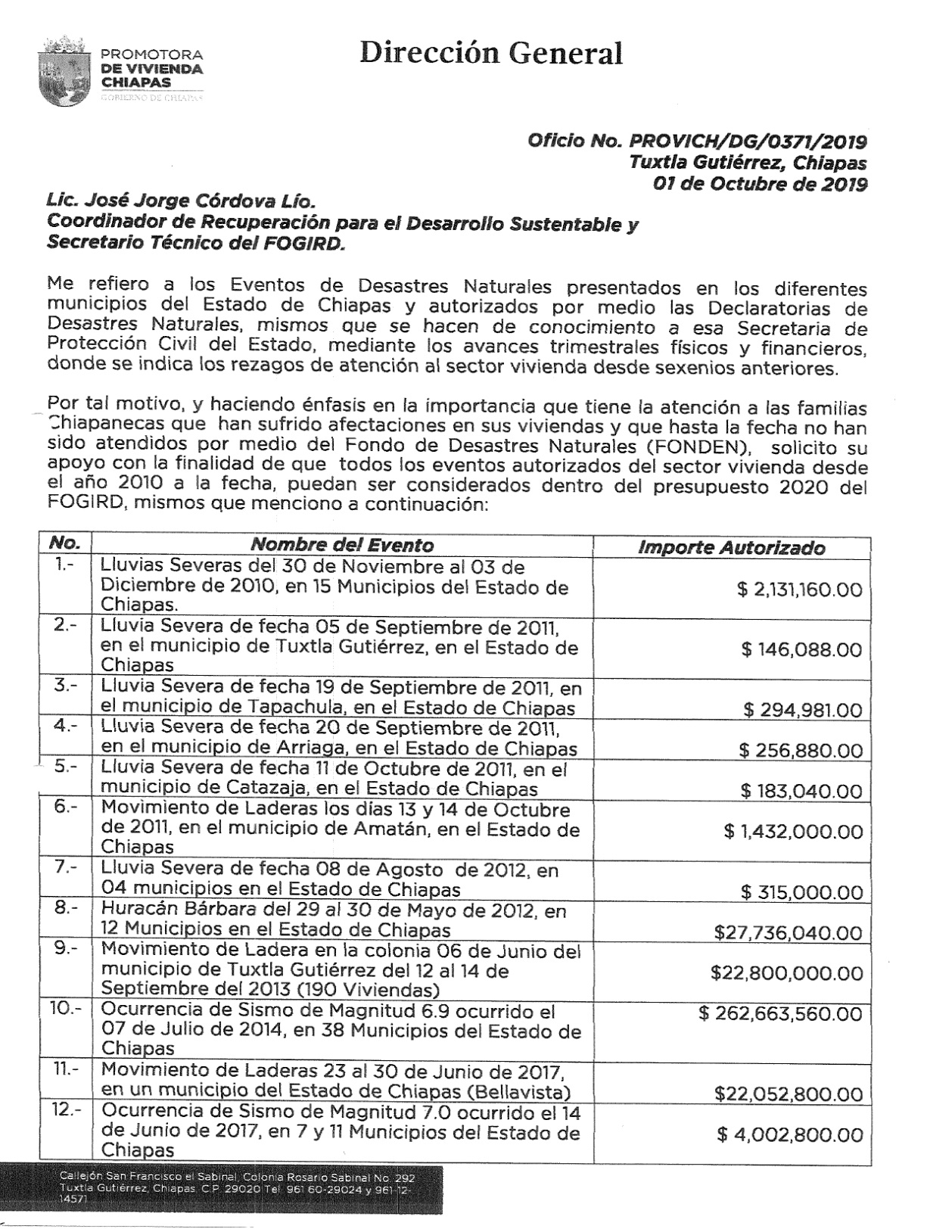 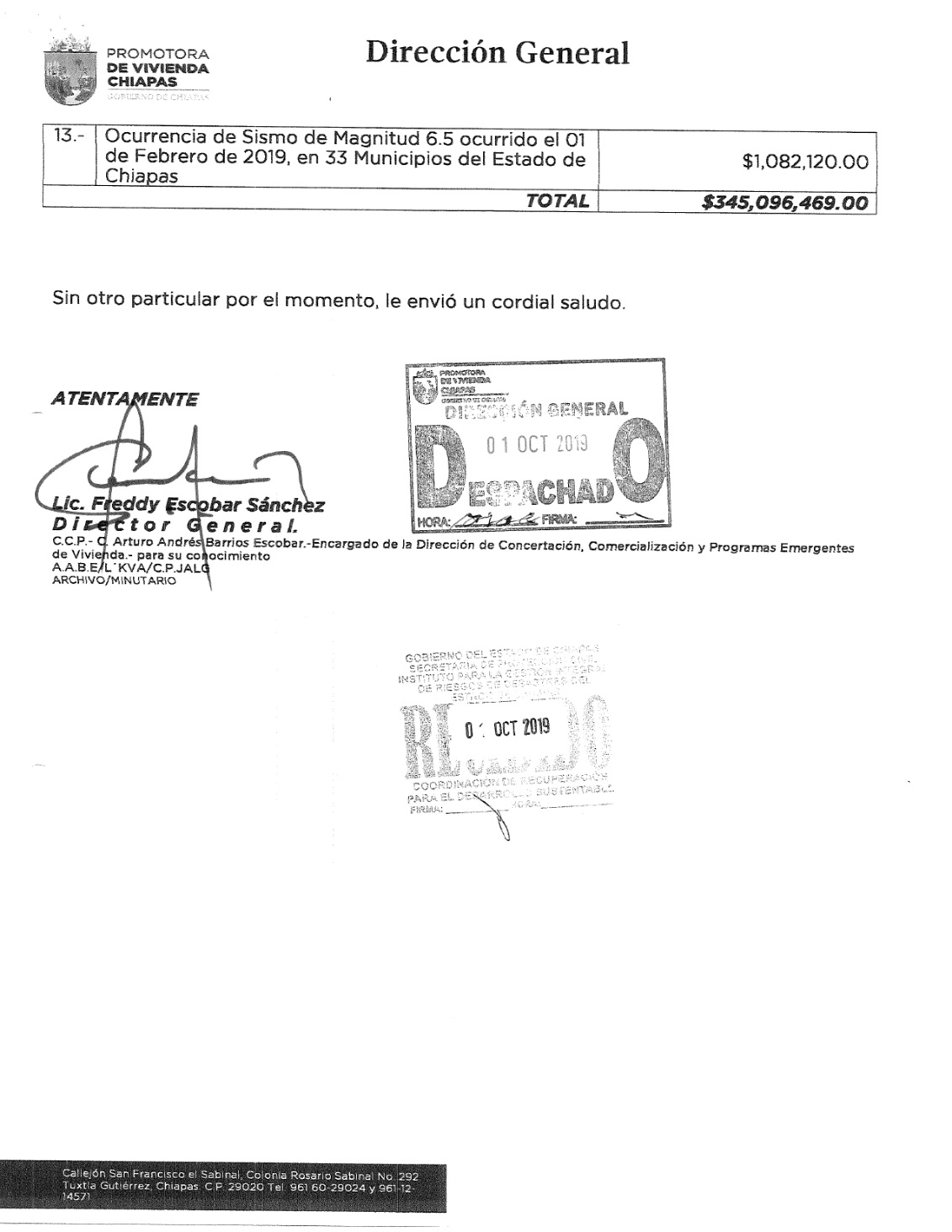 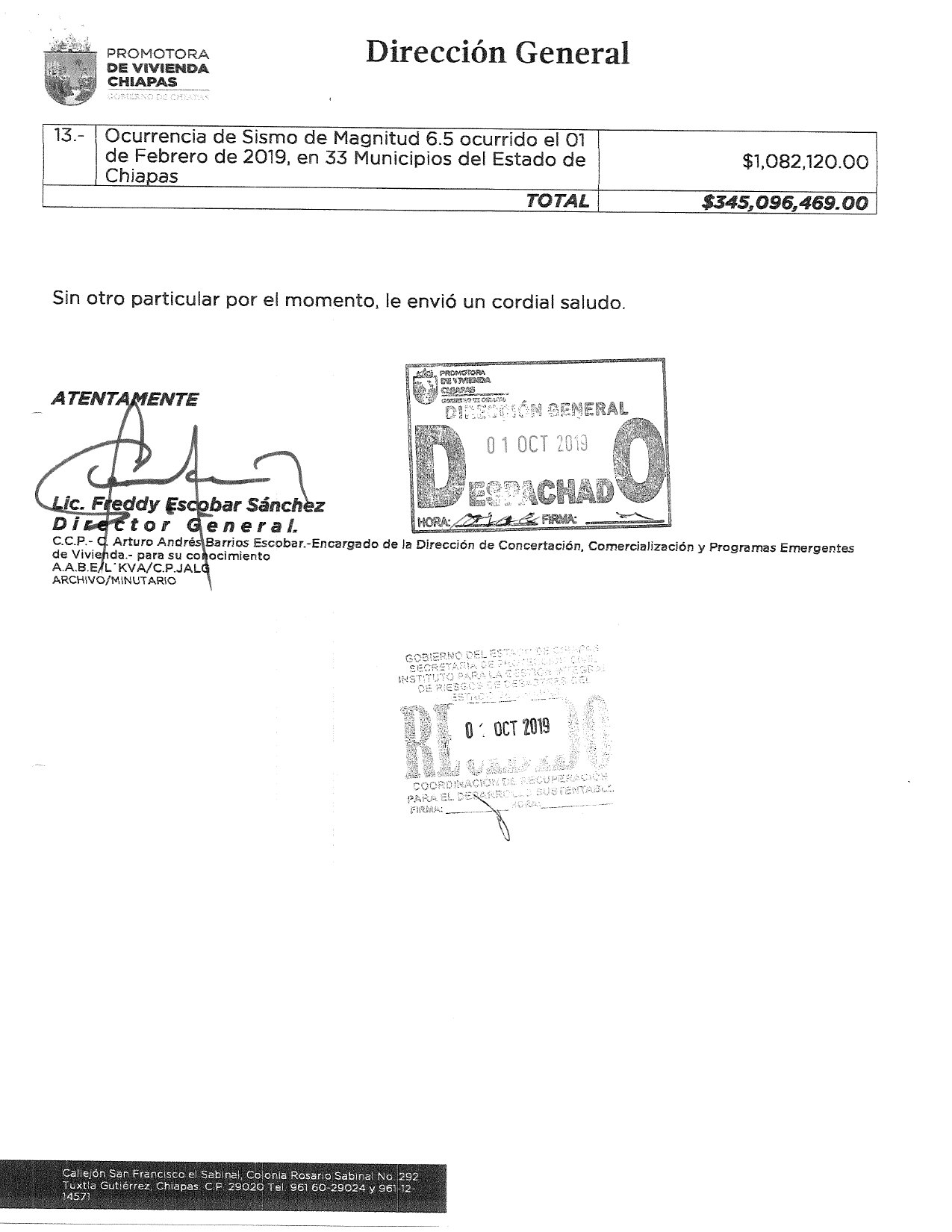 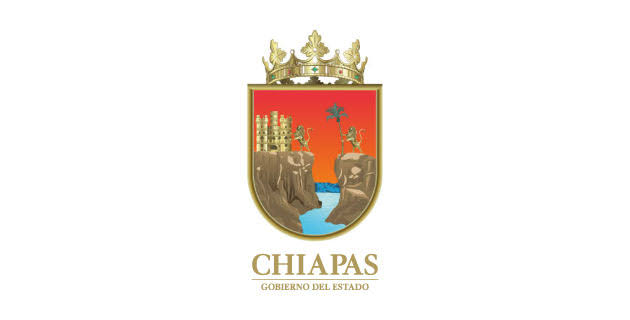 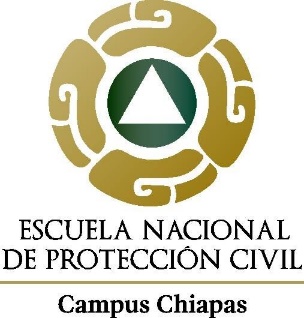 COLOQUIO
MAESTRÍA EN GESTIÓN INTEGRAL DE RIESGOS Y PROTECCIÓN CIVIL
OBJETO DE ESTUDIO
El Sector Vivienda dañada por desastres de origen natural de tipo Geológicos e Hidrometeorológicos, no atendidas en tiempo en el período comprendido de 2013 al 2019. Esto, como base para el presente proyecto de investigación.
“Colaboración financiera del sector privado en Chiapas en el proceso de reconstrucción del sector vivienda”

En los últimos seis años, la recuperación de daños post desastre en el Sector Vivienda y en los diferentes Sectores de Gobierno, así como en los tres niveles del mismo, se ha observado lento e incluso estático, hablando específicamente del estado de Chiapas, esto, debido a las pocas o nulas aportaciones económicas que los Gobiernos Federal y Estatal han hecho o han dejado pendientes, como parte de la contribución que le corresponde aportar, en caso de desastre, en un porcentaje del 50% respectivamente, según la normatividad vigente en la “Reglas” y “Lineamientos de Operación específicos” del Fondo de Desastres Naturales de fecha; 03 de diciembre de 2010 y 31 de enero de 2011, respectivamente.
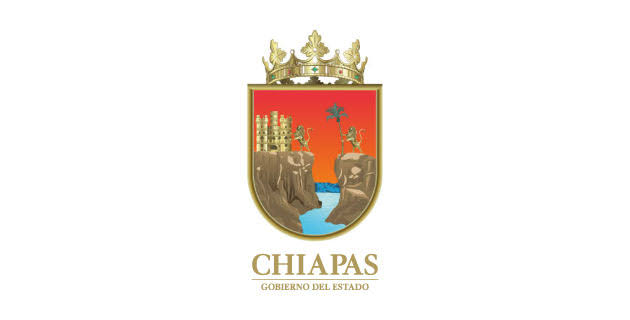 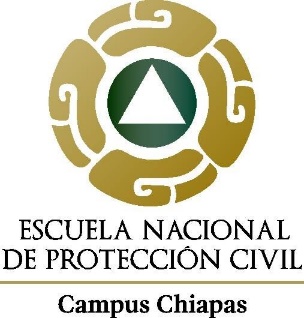 COLOQUIO
MAESTRÍA EN GESTIÓN INTEGRAL DE RIESGOS Y PROTECCIÓN CIVIL
PLANTEAMIENTO DEL PROBLEMA.
El estado de Chiapas ha tenido una reconstrucción post desastre en el Sector Vivienda lento, debido a la no ministración en tiempo, de los recursos autorizados por parte de la participación Federal (FONDEN) así mismo de la participación Estatal.
Así mismo a nivel nacional, y específicamente a nivel estatal, no se cuenta o no se maneja un fondo financiero, en el que su principal fuente de ingresos sea a través de las aportaciones empresariales o Sector Privado, y que dichos recursos que sean administrados en coparticipación con el Gobierno local o estatal.
COLOQUIO
MAESTRÍA EN GESTIÓN INTEGRAL DE RIESGOS Y PROTECCIÓN CIVIL
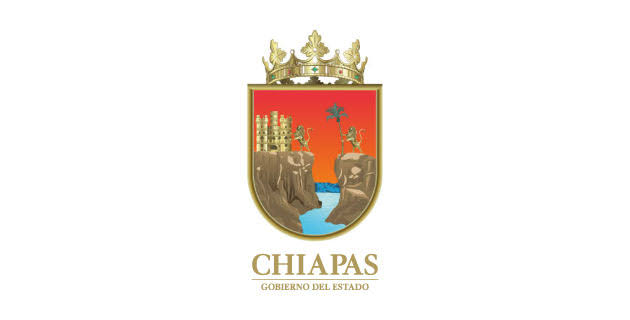 El Estado Mexicano, en sus tres niveles de Gobierno, han sufrido los embates de la naturaleza, a través de distintos fenómenos de origen natural y que han provocado los desastres socialmente construidos lo que a la vez han ocasionado daños a distintos sectores, y específicamente al Sector Vivienda, teniendo como consecuencia pérdidas económicas, federales y estatales respectivamente, y de los cuales se han ido recuperando lentamente, teniendo incluso problemas en la recuperación total en los tres niveles de gobierno, lo que ha desencadenado inconformidad social local.
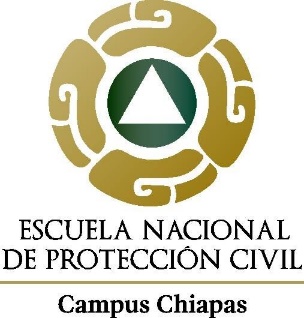 JUSTIFICACIÓN
La responsabilidad de los gobiernos federales, estatales y municipales en materia de protección civil según lo establece (Cámara de Diputados del H. Congreso de la Unión., 2012) es salvaguardar la vida, integridad y salud de la población, así como sus bienes; la infraestructura, la planta productiva y el medio ambiente; en tal sentido se han  creado fondos Federales y estatales, así como mecanismos financieros y/o de transferencias de riesgos que coadyuvan al fortalecimiento preventivo y de recuperación de algunos sectores de Gobierno ante los fenómenos de origen natural que pudieran provocar un desastre; derivado de la construcción social del riesgo
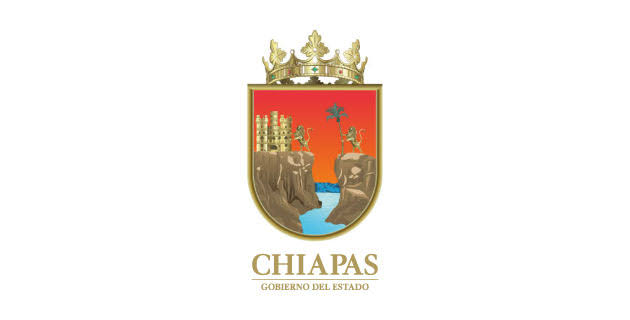 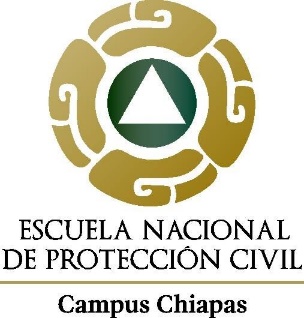 COLOQUIO
MAESTRÍA EN GESTIÓN INTEGRAL DE RIESGOS Y PROTECCIÓN CIVIL
PREGUNTA DE INVESTIGACIÓN
¿CÓMO IMPLEMENTAR LA COLABORACIÓN FINANCIERA DEL SECTOR PRIVADO EN CHIAPAS, EN EL PROCESO DE RECONSTRUCCIÓN DEL SECTOR VIVIENDA DAÑADAS POR FENÓMENOS GEOLÓGICOS O HIDROMETEOROLÓGICOS?
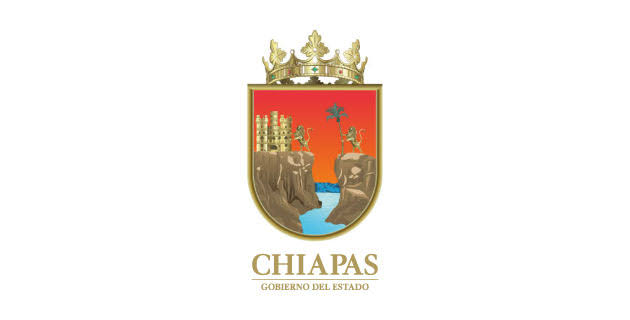 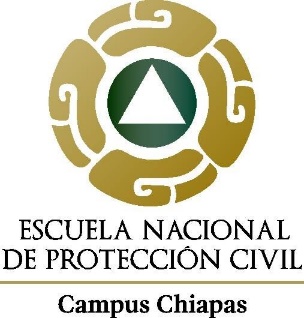 COLOQUIO
MAESTRÍA EN GESTIÓN INTEGRAL DE RIESGOS Y PROTECCIÓN CIVIL
OBJETIVOS
Objetivo General.
Lograr que las empresas privadas ubicadas en el estado de Chiapas, colaboren financieramente en el proceso de reconstrucción, post desastre, del sector vivienda dañadas por fenómenos geológicos o hidrometeorológicos.
Objetivos Específicos.
Coadyuvar en la percepción del riesgo, a partir de una realidad dada.
Proponer una participación económica, en donaciones, ser destinados a un fideicomiso que financiará al Sectores de Vivienda, en los procesos de Recuperación Post Desastres.
Proponer un fideicomiso de participación de iniciativa privada.
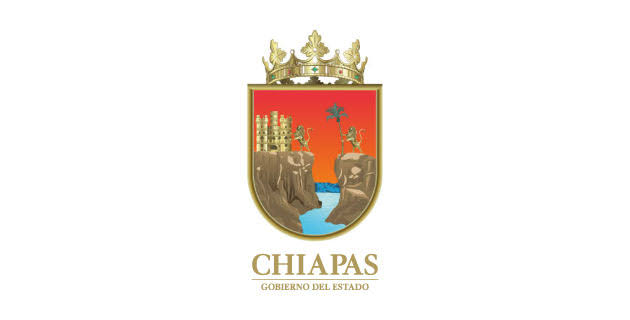 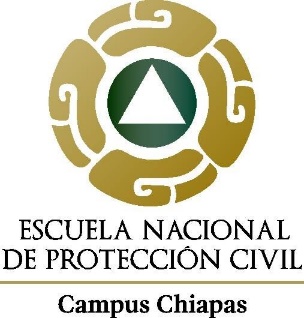 COLOQUIO
MAESTRÍA EN GESTIÓN INTEGRAL DE RIESGOS Y PROTECCIÓN CIVIL
HIPÓTESIS
La reconstrucción post desastre del sector vivienda sería eficaz y eficiente, si las empresas aportaran recursos financieros para la reconstrucción después de un fenómeno de origen natural de tipo geológico o hidrometeorológico.
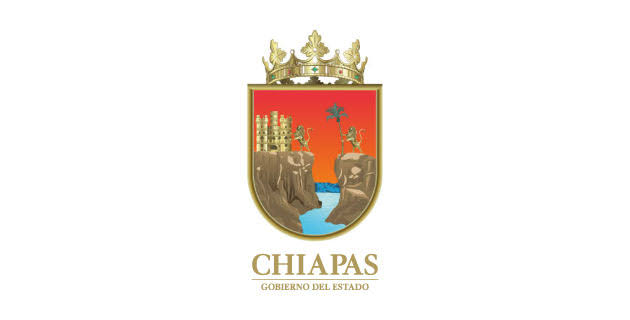 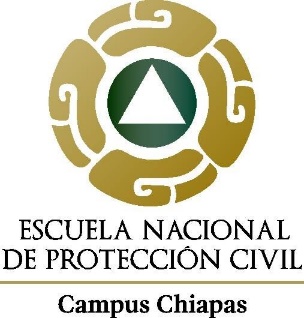 COLOQUIO
MAESTRÍA EN GESTIÓN INTEGRAL DE RIESGOS Y PROTECCIÓN CIVIL
VARIABLES
Variable dependiente
El sector vivienda contempla al Fondo de Desastres Naturales (FONDEN) como única vía para la reconstrucción post desastre.
Variables independientes
Considerar al sector privado como fuente de financiamiento y vía de reconstrucción del sector vivienda post desastre.
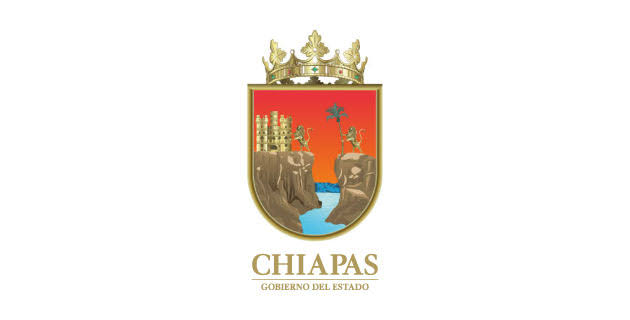 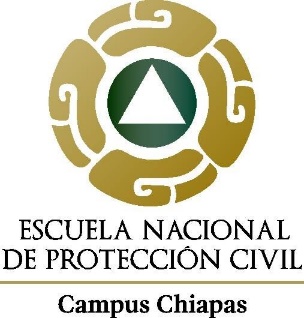 COLOQUIO
MAESTRÍA EN GESTIÓN INTEGRAL DE RIESGOS Y PROTECCIÓN CIVIL
METODOLOGÍA
El enfoque de investigación que se abordará es cuantitativo, ya que pretende analizar la persuasión de la hipótesis planteada, en el que se pretende aportar evidencia, tanto de montos de los resultados de los daños post desastres, los cuales, han tardado en ser ejercidos, como de la capacidad de financiera y de percepción del riesgo por parte del Sector Privado, para sensibilizarlos en materia de recuperación y reconstrucción post desastre en el Sector Vivienda. Como lo indica (Hernández Sampieri, Fernandez Collado, & Baptista Lucio, 2014) que el “Diseño Plan o estrategia que se desarrolla para obtener la información que se requiere en una investigación y responder al planteamiento.”
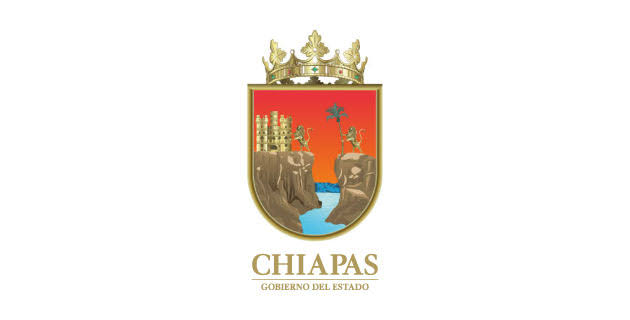 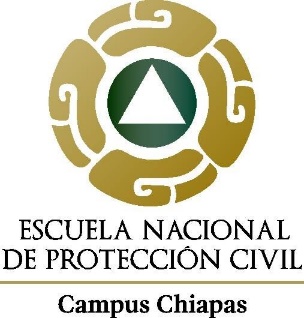 COLOQUIO
MAESTRÍA EN GESTIÓN INTEGRAL DE RIESGOS Y PROTECCIÓN CIVIL
METODOLOGÍA (Cont.)
Así mismo el tipo de estudio se plantea correlacional, con el diseño Cuasiexperimental (Hernández Sampieri, Fernandez Collado, & Baptista Lucio, 2014) ya que los sujetos a quienes se estudiaría o se pretende estudiar, se asignarían o están asignados a grupos de empresas perceptiblemente con mayor recursos financieros, lo cual se percibe o representa mejores ganancias, es decir las que tienen perceptiblemente una mayor imagen o posición de su marca en el mercado, comercial. Lo cual será por emparejamiento, es decir que estén o tengan, perceptiblemente, mejor posicionada su marca.
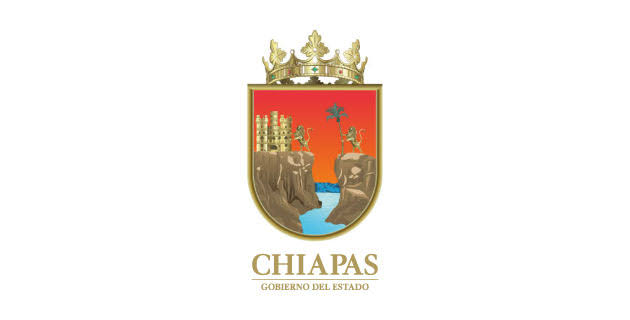 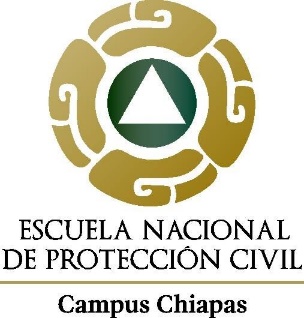 COLOQUIO
MAESTRÍA EN GESTIÓN INTEGRAL DE RIESGOS Y PROTECCIÓN CIVIL
METODOLOGÍA (Cont.)
El diseño o tipo de planteamiento, por su propósito y alcance será correlacional, sin descartar el exploratorio, el descriptivo o el explicativo, (Hernández Sampieri, Fernandez Collado, & Baptista Lucio, 2014) ya que se pretende demostrar que las empresas con mayor ganancias (ingresos financieros) de sus ventas de productos y/o servicios pueden “donar” o tener una colaboración financiera más efectiva del sector privado en Chiapas en el proceso de reconstrucción post desastre del sector vivienda, y en un momento dado proponer un fideicomiso, con las aportaciones de estos, como medio de reconstrucción en dicho sector.
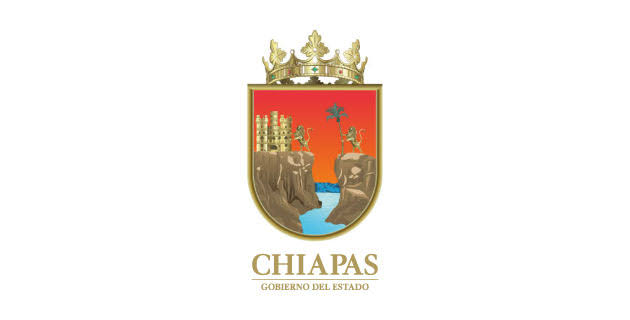 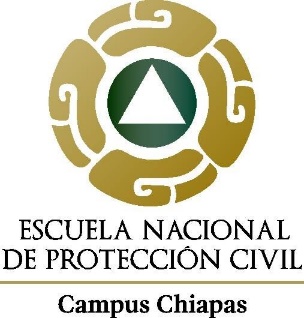 COLOQUIO
MAESTRÍA EN GESTIÓN INTEGRAL DE RIESGOS Y PROTECCIÓN CIVIL
METODOLOGÍA (Cont.)
La selección del tipo de muestra será, “no probabilística”, como lo describe (Johnson, 2014, Hernández-Sampieri et al., 2013 y Battaglia, 2008b) citado en (Hernández Sampieri, Fernandez Collado, & Baptista Lucio, 2014) al referirse a la muestra no probabilística o dirigida “Subgrupo de la población en la que la elección de los elementos no depende de la probabilidad, sino de las características de la investigación.” , ya que en este caso, el estudio no se hará a todos los tipos de empresas en el estado, si no a las elegidas según las características antes descritas: si son extranjeras, el posicionamiento de la marca, es decir las perceptiblemente más conocidas y con mayores ventas y/o ganancias o ingresos financieros.
Sampieri pág. 176.
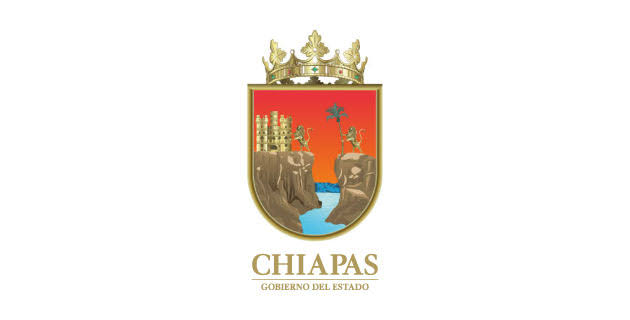 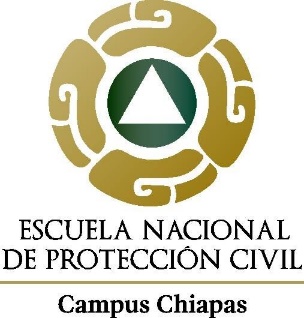 COLOQUIO
MAESTRÍA EN GESTIÓN INTEGRAL DE RIESGOS Y PROTECCIÓN CIVIL
METODOLOGÍA (Cont.)
Para el levantamiento de la información y la aplicación en las muestras se utilizará un cuestionario, el cual se desarrollará posteriormente.
COLOQUIO
MAESTRÍA EN GESTIÓN INTEGRAL DE RIESGOS Y PROTECCIÓN CIVIL
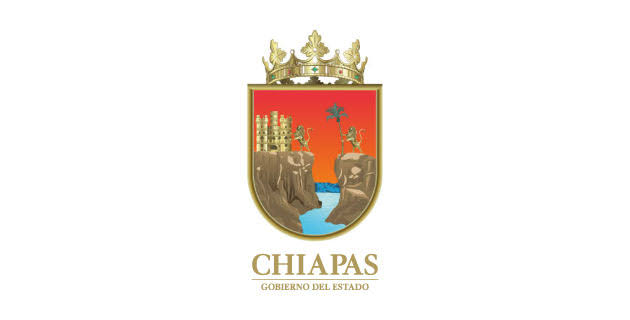 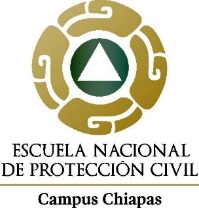 CAPÍTULO 1. Las bases de orden legal, como teoría en el proceso de reconstrucción post desastre en México
1.1. La obligación del Estado Mexicano para atender la Reconstrucción post desastre, en México.
1.2. La obligación del gobierno estatal para atender la Reconstrucción post desastre en Chiapas.
1.3. Marco regulatorio internacional adoptado por el estado mexicano, en gestión integral de riesgos.
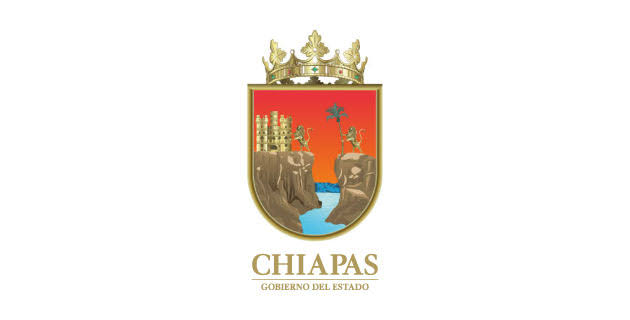 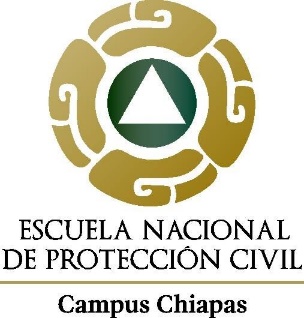 COLOQUIO
MAESTRÍA EN GESTIÓN INTEGRAL DE RIESGOS Y PROTECCIÓN CIVIL
CAPÍTULO 2. La conformación de las empresas en el territorio Mexicano
2.1 Marco legal que regulan a las empresas constituidas en México
2.2 Marco legal que regulan a las empresas extranjeras, constituidas en México.
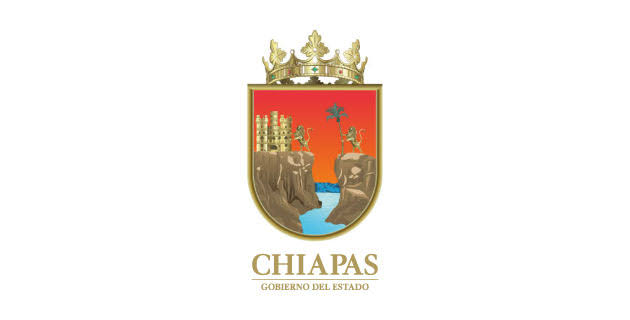 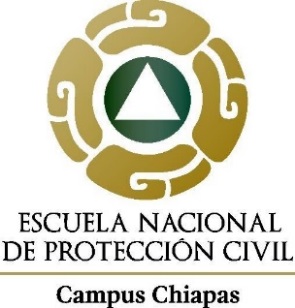 COLOQUIO
MAESTRÍA EN GESTIÓN INTEGRAL DE RIESGOS Y PROTECCIÓN CIVIL
Gracias